Redefining Evangelism
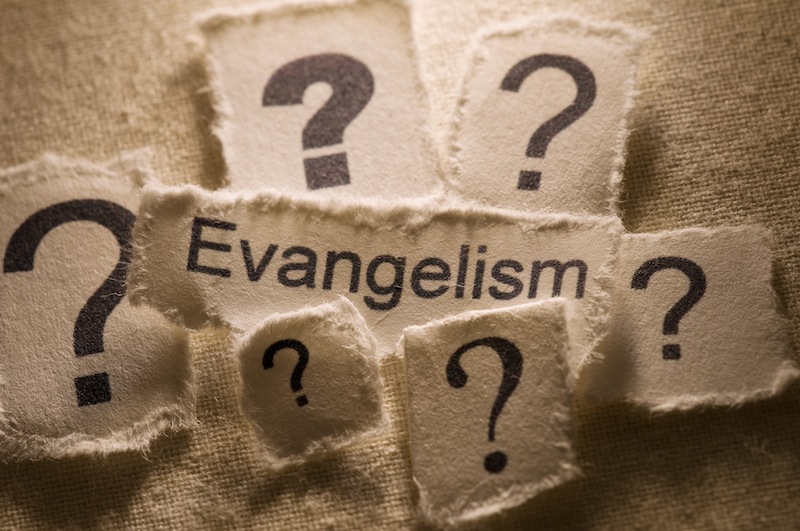 Is this Evangelism?
Is evangelism defined to Gospel meeting, bible study, or an invitation to join us only?

Is it possible that evangelism is done by what we do and say everyday? 

Am I evangelizing when I let my light shine?
I thought evangelism was just an event.
Different evangelistic approaches
One approach is to meet a stranger and talk about Christ (door to door, street preaching, an open invitation) 
Another approach is lifestyle evangelism where we focus on building up a relationship and  sharing Jesus  (open heart to open mind)
"Go therefore and make disciples of all nations, baptizing then in the name of the Father and of the Son and of the Holy Spirit” (Matthew 28:19)
Evangelism is more of a process than an event
Determining Evangelism
Some of us came down an aisle and became a Christian through confession, repentance, and baptism
I placed tremendous pressure on myself when there was no outward response
However, the increase is with God (I Corinthians 3:6)
Evangelism is bigger than an event, sermon, or a response
Evangelism is Peter preaching on Pentecost 
Evangelism is Dorcas who was full of good works and charitable deeds
Evangelism is a married couple teaching someone privately
Evangelism is a wife who wins her husband by conduct only
Defining Evangelism
What is evangelism?
Dictionary definition to “spread the Christian gospel by public preaching or personal witnessing”
Jesus said, “Go therefore and make disciples” (Matthew 28:19)
We can fulfill this in our every day helping others take a closer step to Jesus Christ
Go and make disciples doesn't require an immediate response
I believe it is more of a process of who we are and what we do day after day
The context of Colossians 4:4-5 is our behavior to those outside of Christ. 
We are to “walk or live” in wisdom 
When is to be done? Sunday only? Everyday!
Our words need to be seasoned with salt and our behavior consistent with our mouth. 
We are ambassadors of Christ and we represent Him everywhere and everyday
Our everyday life is evangelism